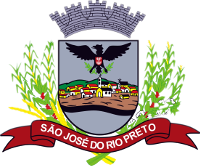 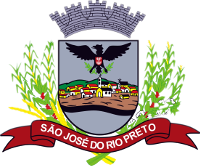 CORONAVÍRUS21/05/2020
CORONAVÍRUS19/06/2020
Aldenis albaneze borim
Secretário de saúde de são josé do rio preto-sp
Aldenis albaneze Borim
Secretário de saúde são josé do rio preto-sp
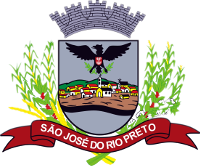 Total de casos Confirmados  de Rio Preto
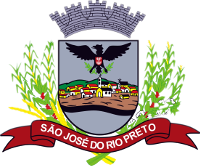 Notificação: Todos pacientes atendidos com estado gripal = 14.957
66% de coleta
Confirmados
  1.618
CORONAVÍRUS21/05/2020
Testados


9.834
Negativos 


8.216
Óbitos = 53(3,27%)
Recuperados (14 dias) = 887(54,8%)
Prof. Saúde =307(18,9%)
SRAG =309(19%)
Aldenis albaneze borim
Secretário de saúde de são josé do rio preto-sp
Coeficiente de Incidência:  351 casos/100.000 habitantes
Situação em 18/06/2020 - 20h - COVID-19 *
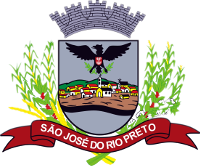 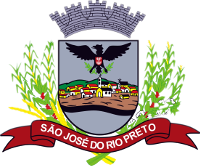 CORONAVÍRUS21/05/2020
735 novas notificações em 17/06/2020
Aldenis albaneze borim
Secretário de saúde de são josé do rio preto-sp
510 novas notificações em 18/06/2020
*Dados Sujeitos à alterações
Casos Confirmados COVID-19, SJRP
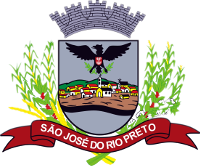 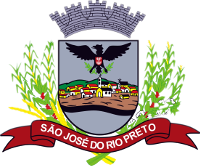 CORONAVÍRUS21/05/2020
Casos Confirmados
Aldenis albaneze borim
Secretário de saúde de são josé do rio preto-sp
Data notificação
Casos de SRAG, residentes de SJRP
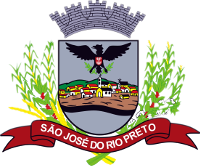 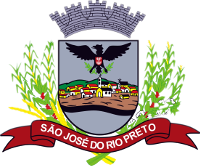 CORONAVÍRUS21/05/2020
Aldenis albaneze borim
Secretário de saúde de são josé do rio preto-sp
93 confirmados COVID-19 internados (45,6% dos internados)
Fonte: SIVEPGripe 18/06/2020
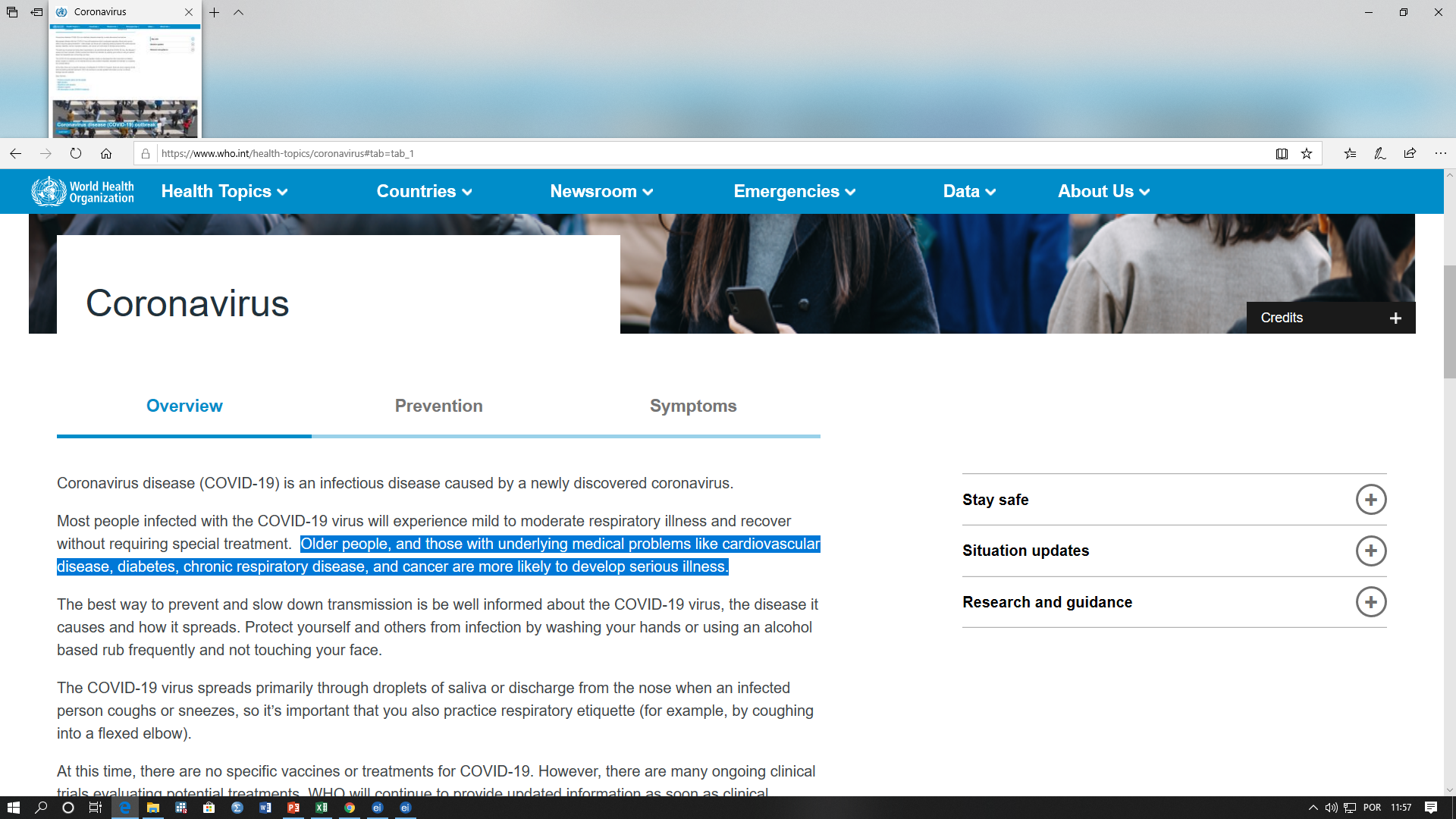 Condicões Especiais para Gravidade: COVID-19
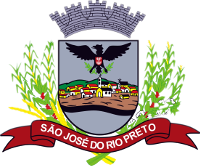 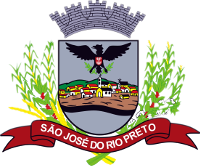 CORONAVÍRUS21/05/2020
Aldenis albaneze borim
Secretário de saúde de são josé do rio preto-sp
Fonte: World Health Organization
Óbitos COVID-19, residentes de SJRP (N=53)
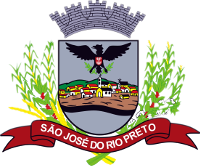 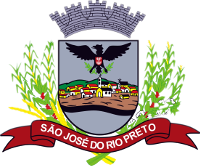 CORONAVÍRUS21/05/2020
Aldenis albaneze borim
Secretário de saúde de são josé do rio preto-sp
Na faixa etária 60 anos ou mais:
77,7% Sexo Feminino  
69.23% Sexo Masculino
Fonte: SIVEPGripe 18/06/2020
Óbitos Covid-19, segundo condição especial (comorbidades), residentes SJRP
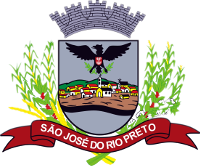 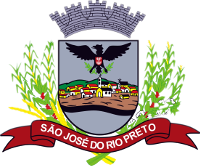 CORONAVÍRUS21/05/2020
Condição Especial
Aldenis albaneze borim
Secretário de saúde de são josé do rio preto-sp
Percentual